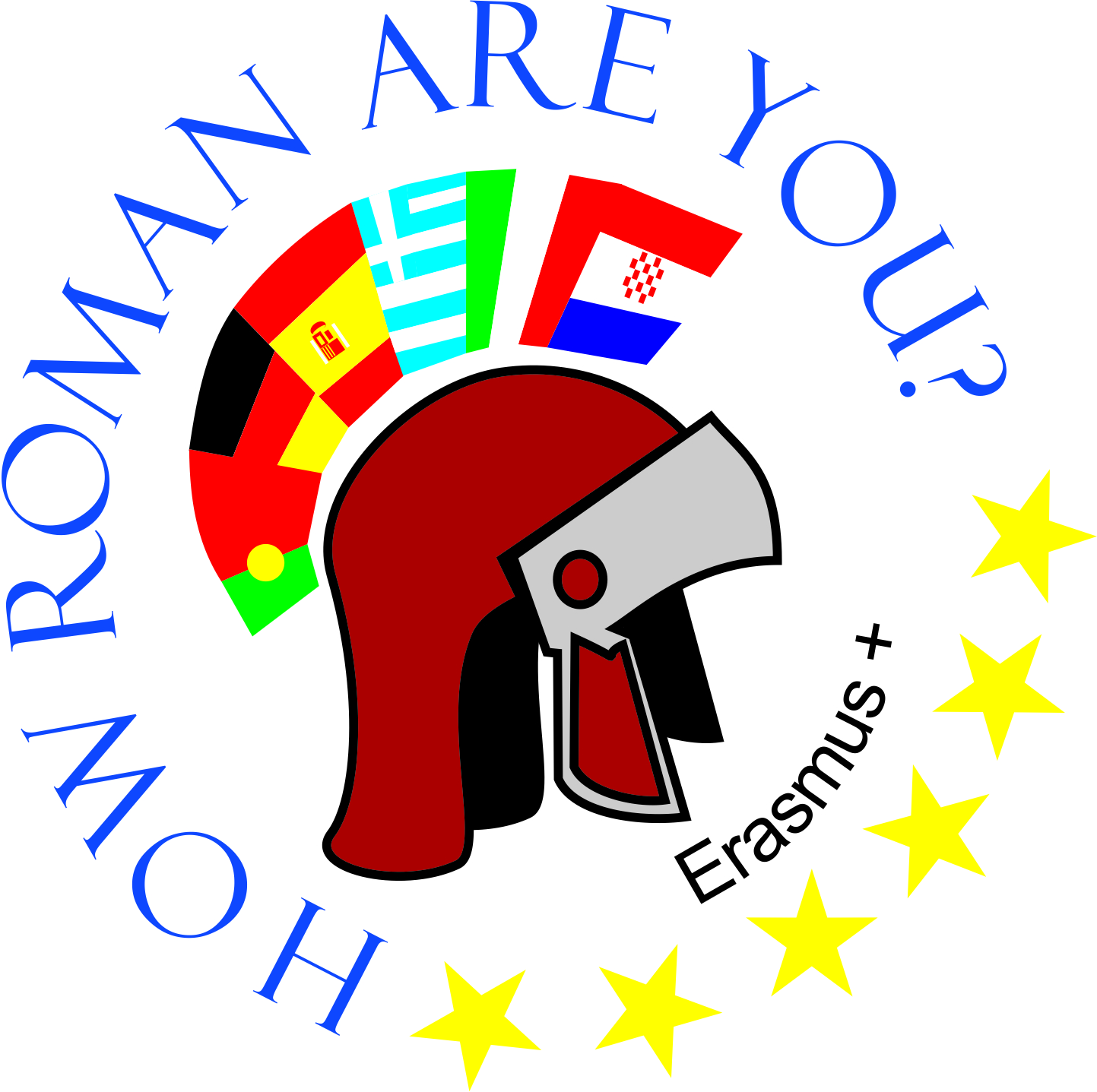 OŠ Bartola KašićaVinkovciErasmus+ project 2020-2022How Roman are you?
The Ancients Walk Among Us
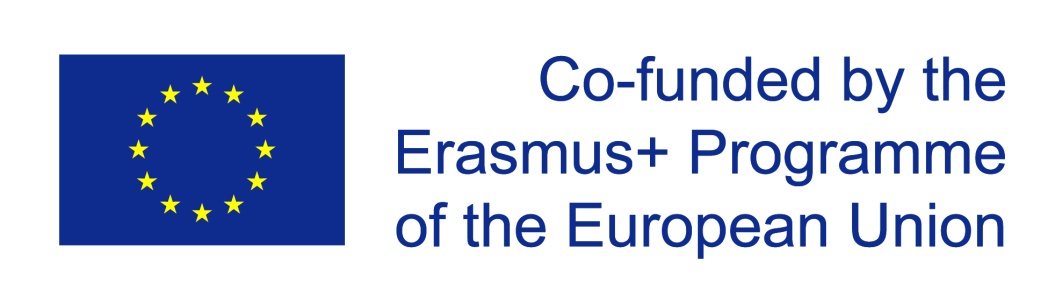 Every day, all around us, we encounter words that connect us to the ancient Roman Empire. Companies, their products, beauty salons, sports clubs, etc. have the names of Roman gods and goddesses,  places, significant people and names inspired by myths.There are lots of examples in the world, even planets
in our Solar System were named after Roman gods.(We can also see numerous names inspired by ancient Greece. )
APOLON (Apollo)
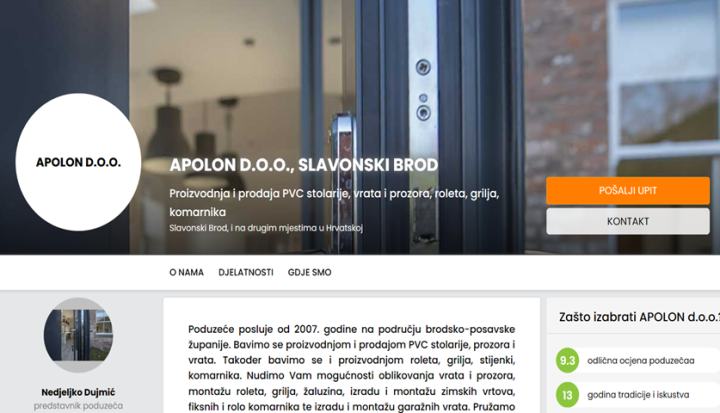 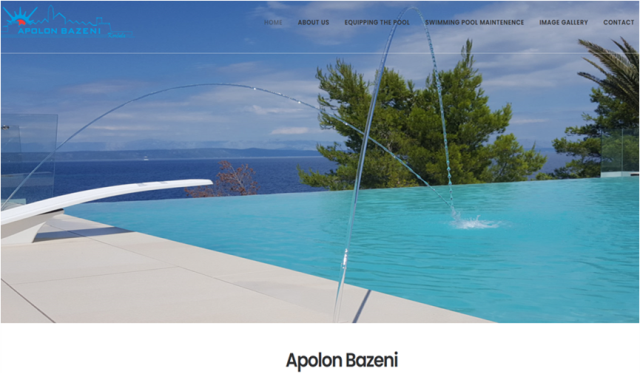 VULKAN (Vulcan)
god of fire, deserts, metalworking and the forge
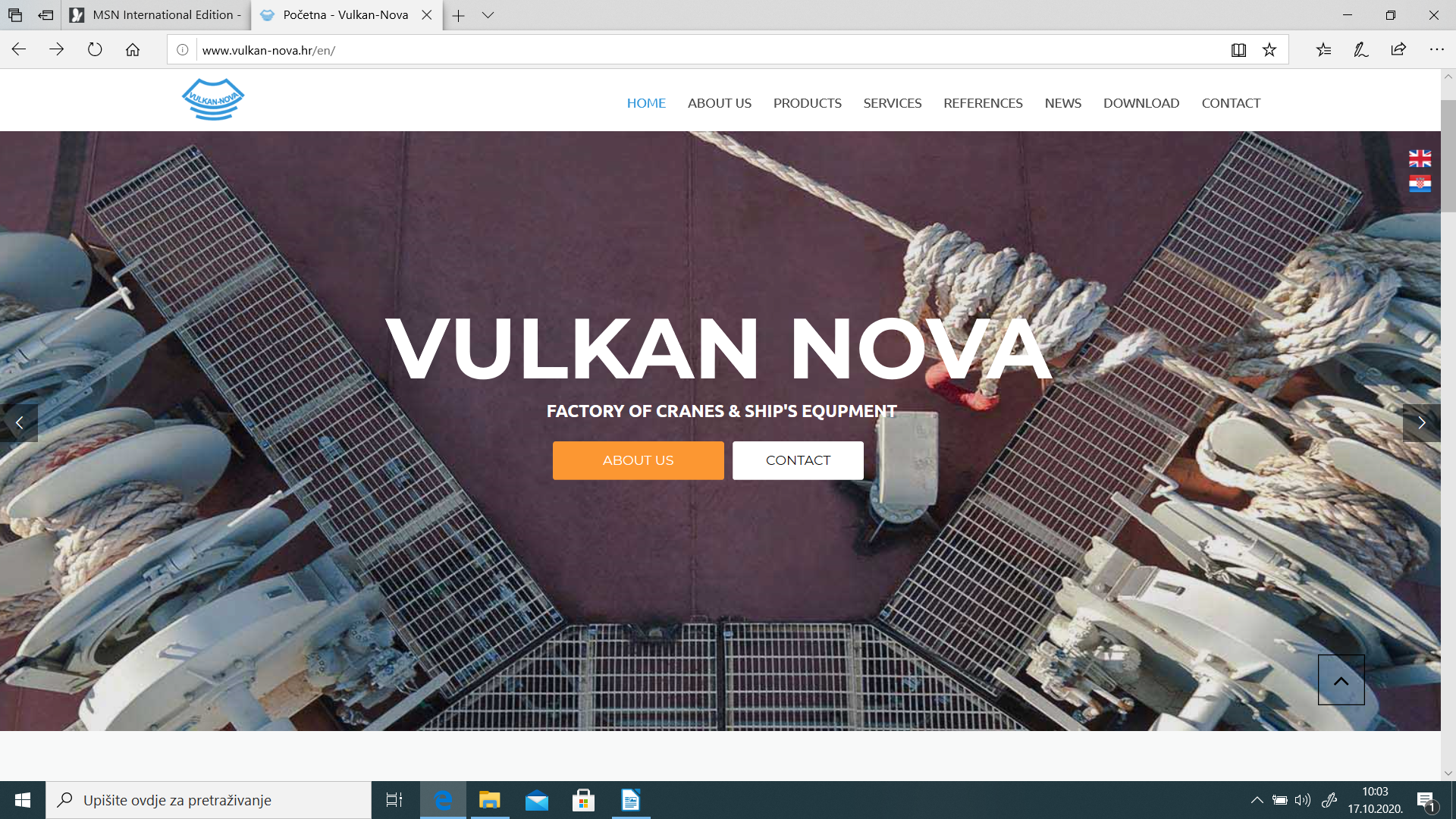 NEPTUN (Neptune) - god of freshwater and the sea   - restaurants with sea food, hotels, diving clubs
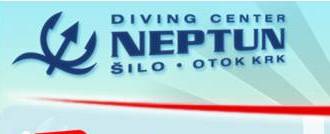 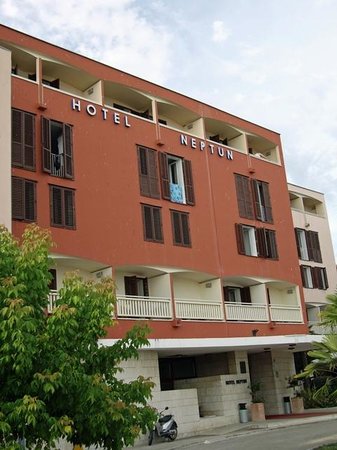 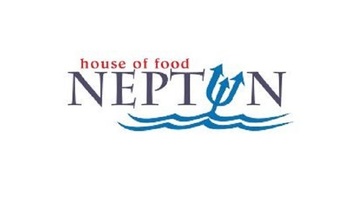 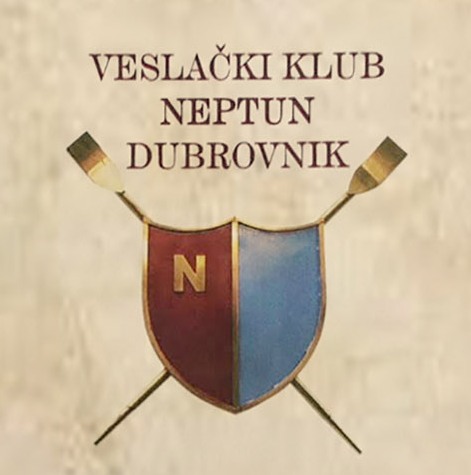 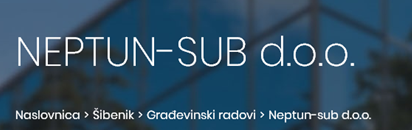 JUNONA (Juno)
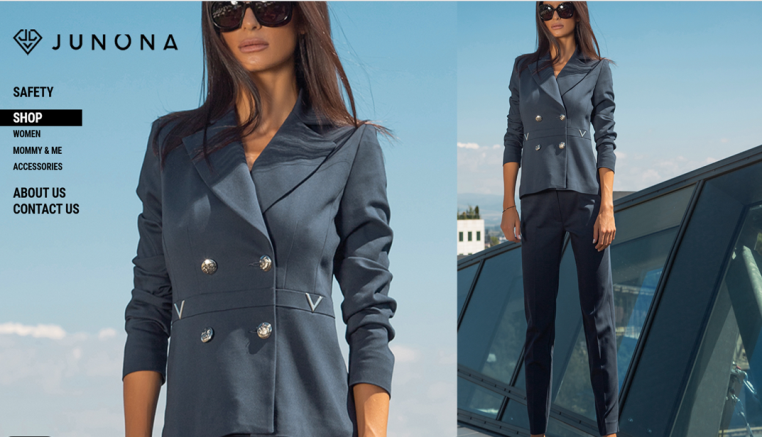 DIANA patroness of the countryside, hunters,...
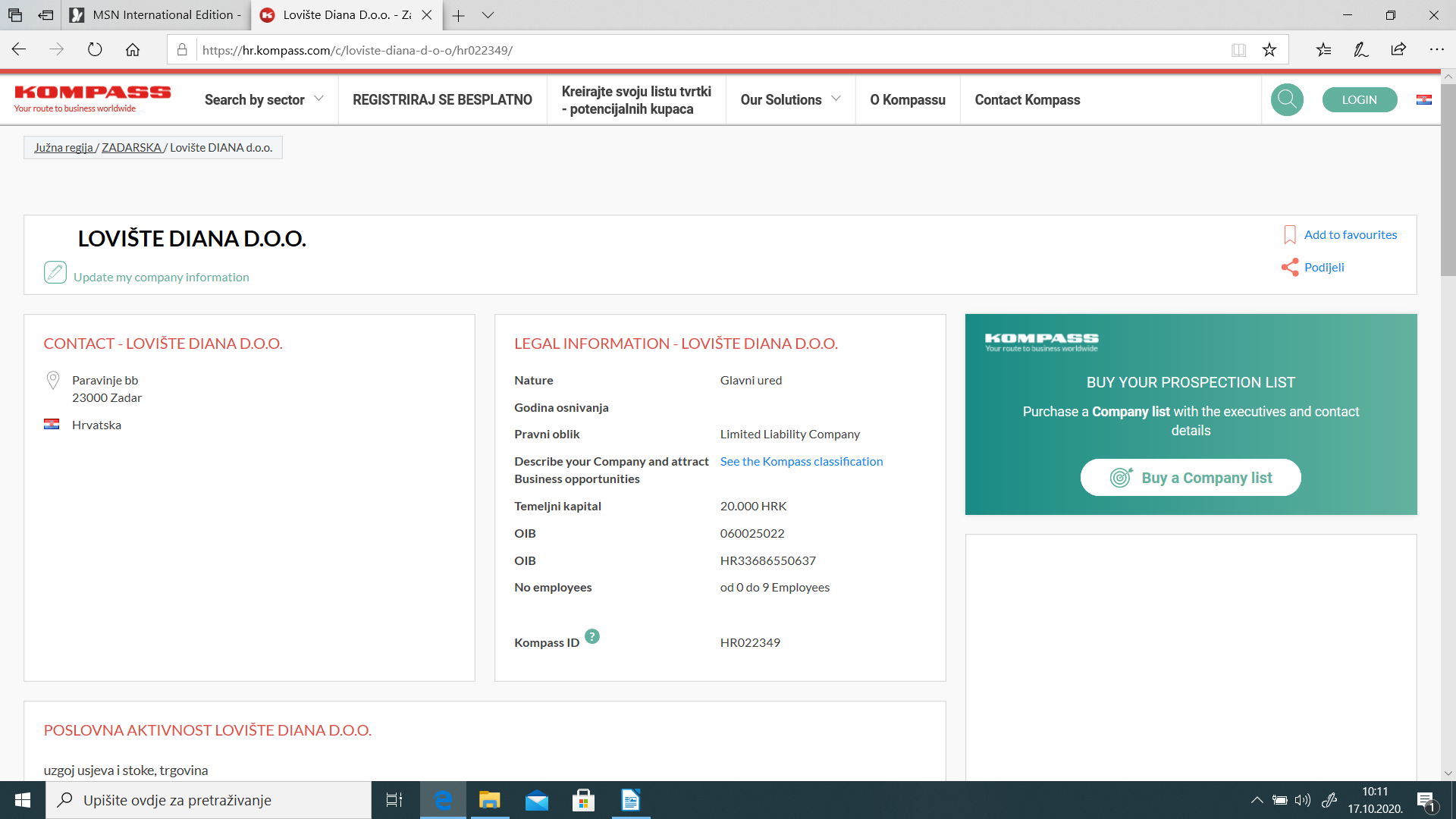 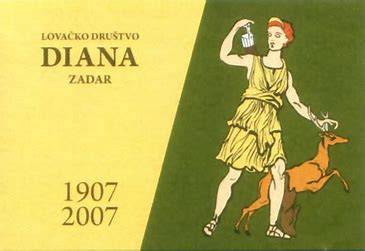 VENERA  (Venus) – goddess of love and beauty
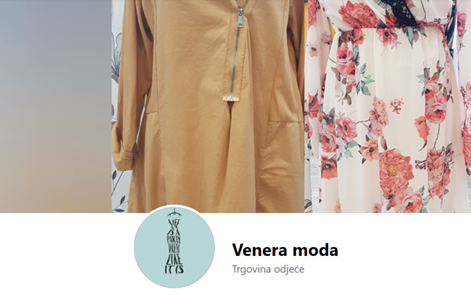 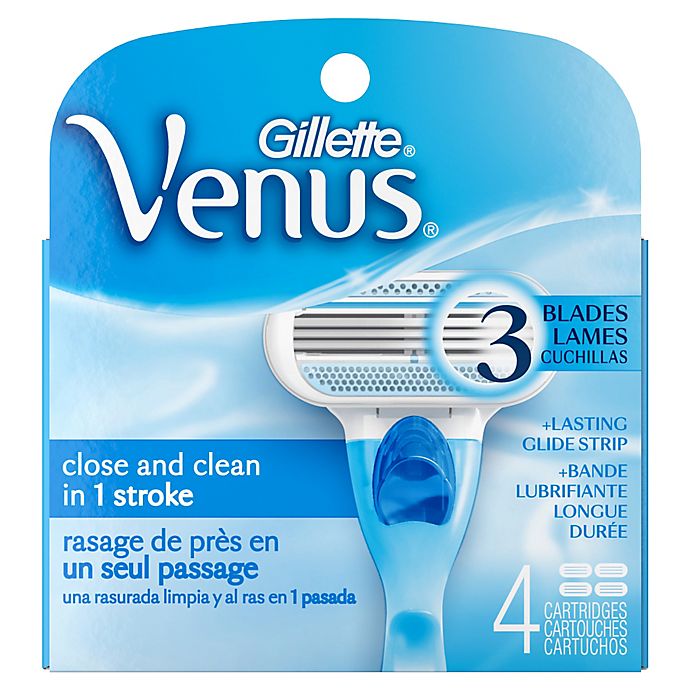 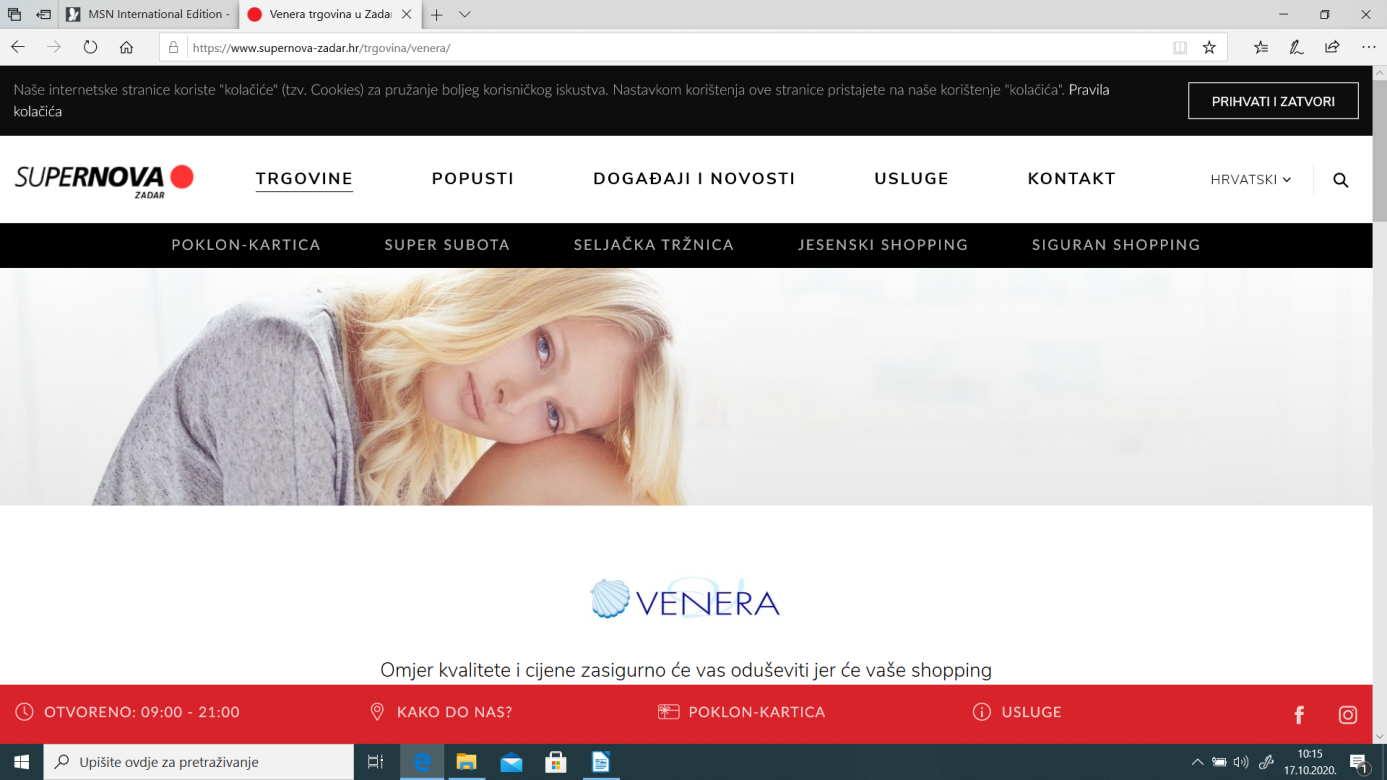 MINERVA
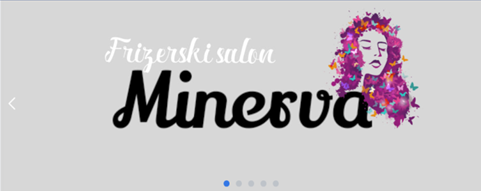 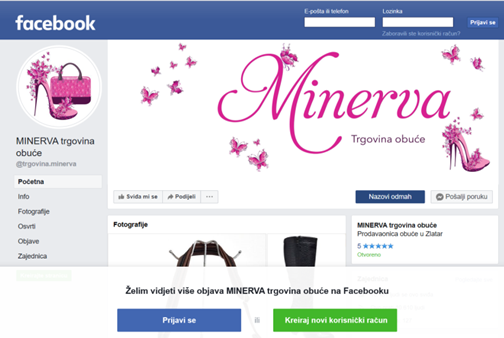 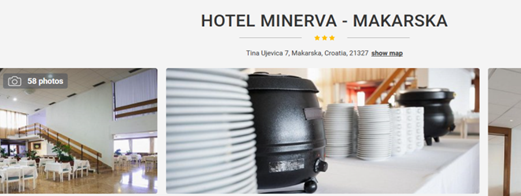 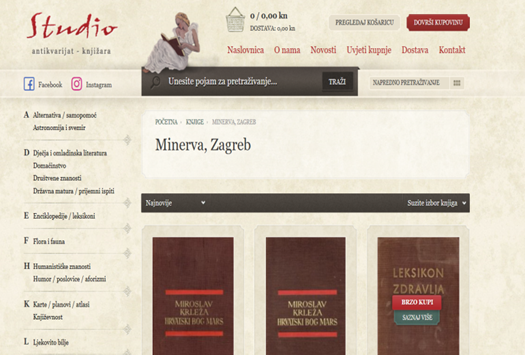 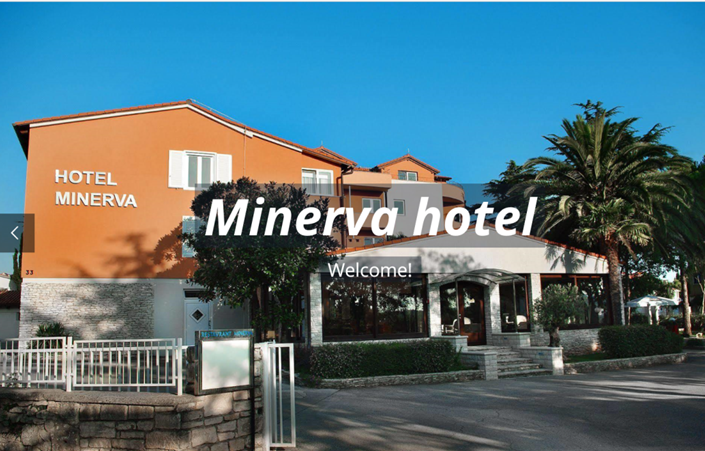 MERKUR (Mercury) - god of financial gain, commerce, ...
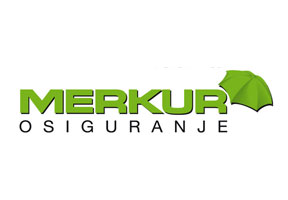 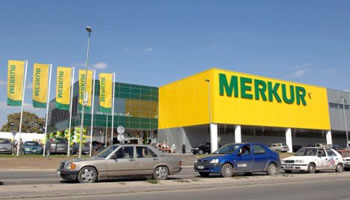 BAKUS (Bacchus)  - god of the grape-harvest, winemaking and wine,festivity,...
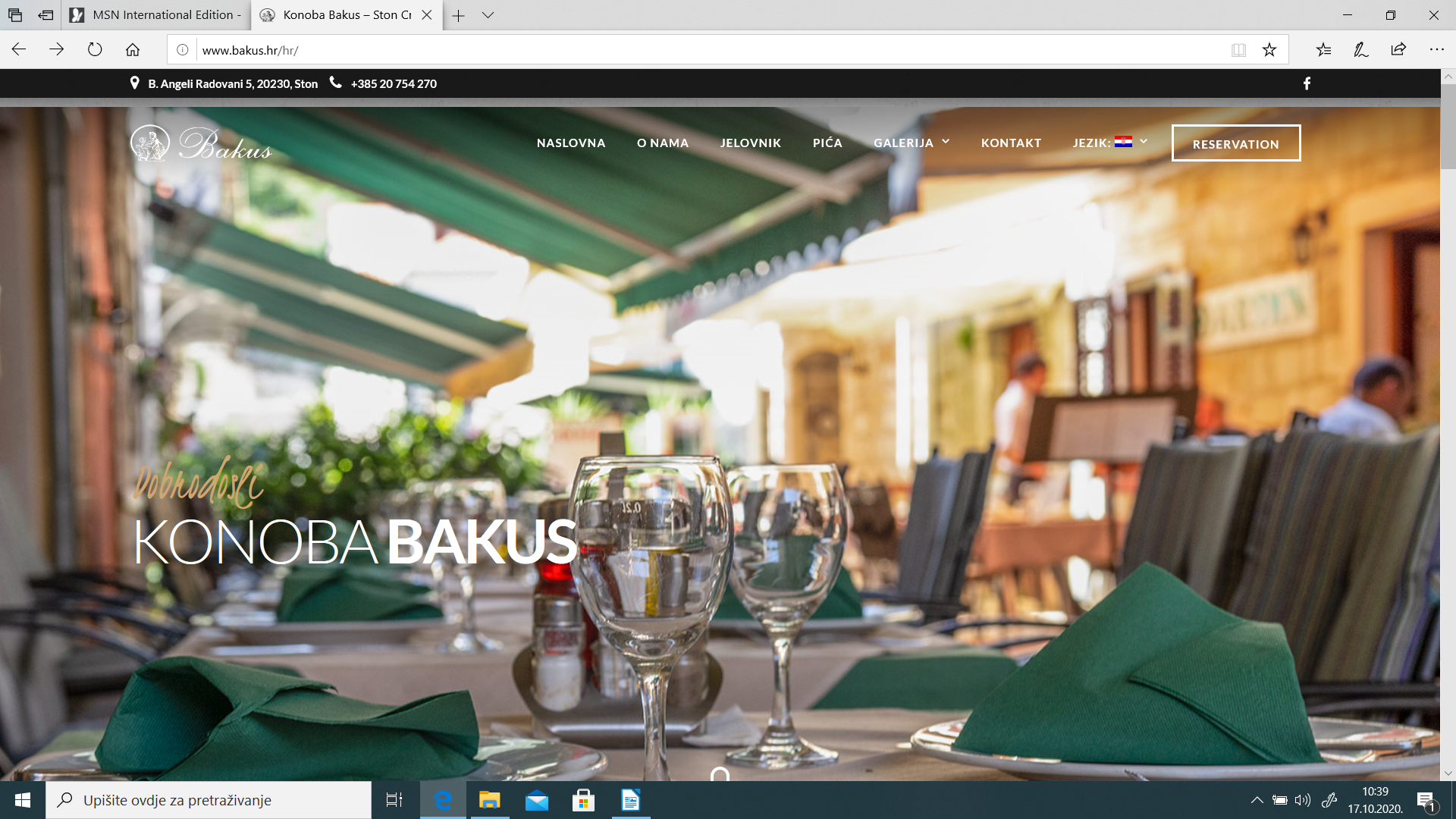 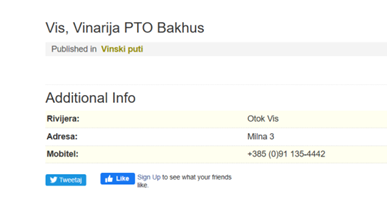 AURORA - goddess of dawn, renews herself every morning
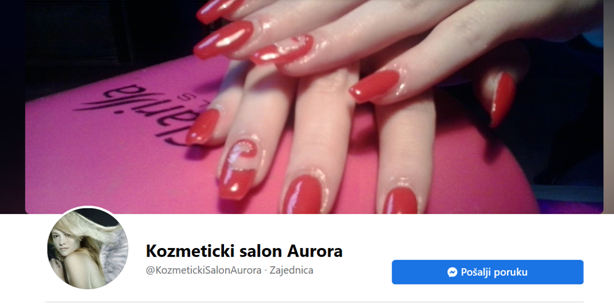 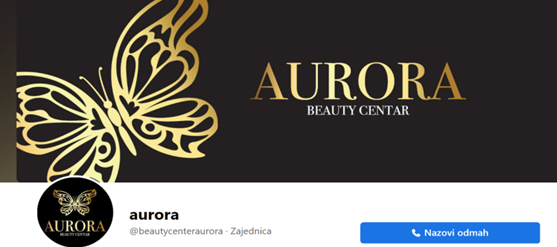 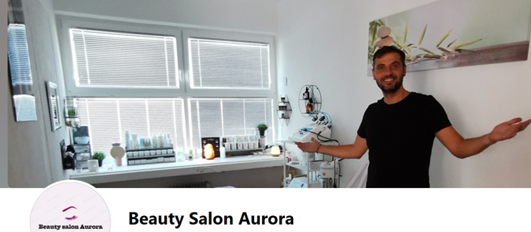 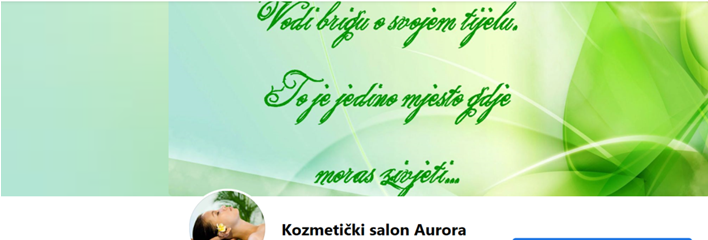 LEGIJA, GLADIJATOR, SPARTAK(legion,  gladiator,   Spartacus)
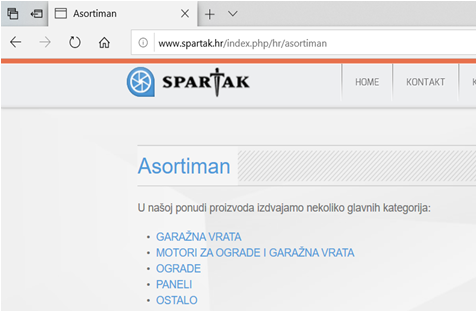 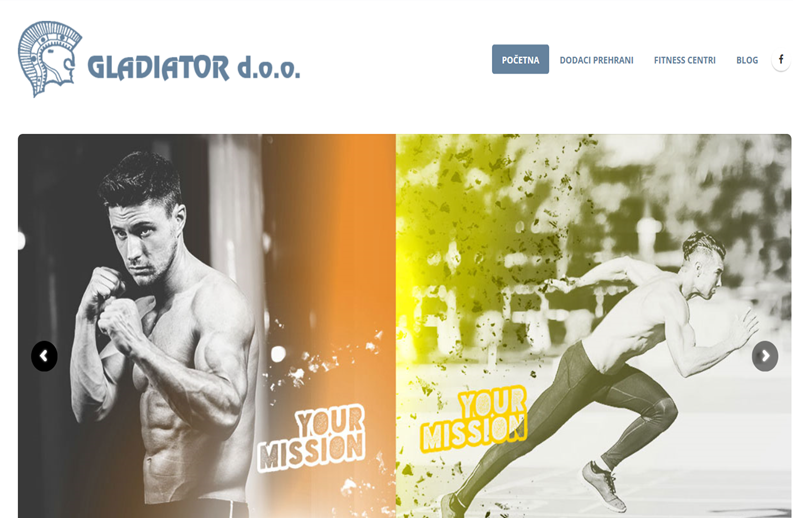 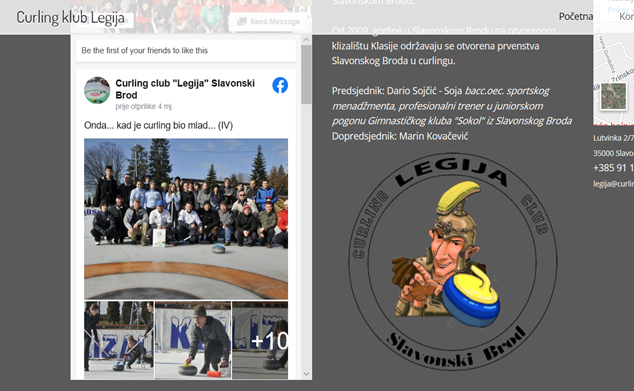 OKTAVIJAN, DIOKLECIJAN (Octavian, Diocletian, Valens)roof tiles
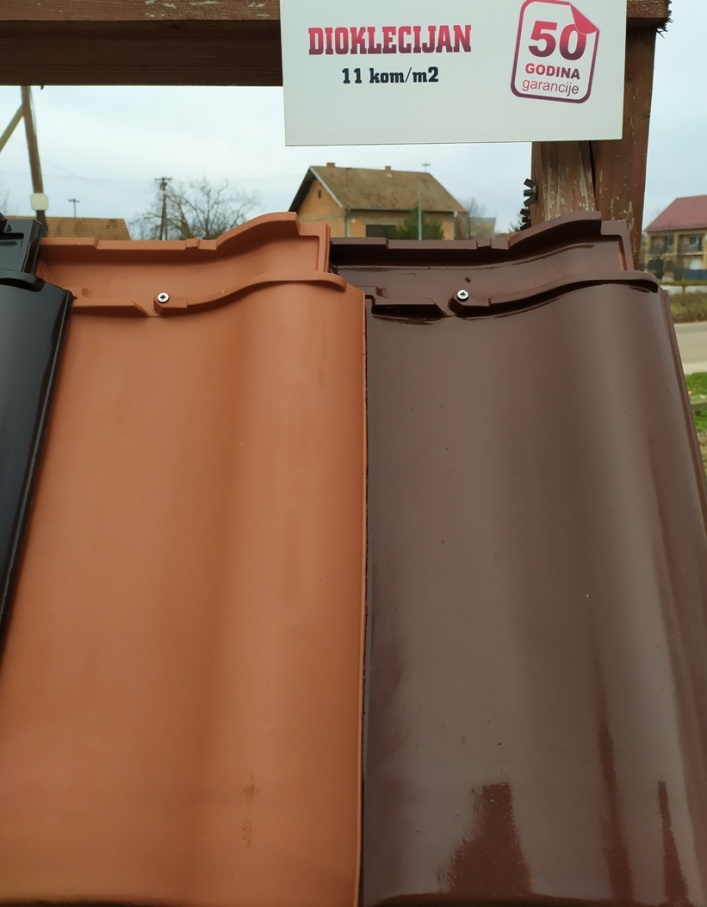 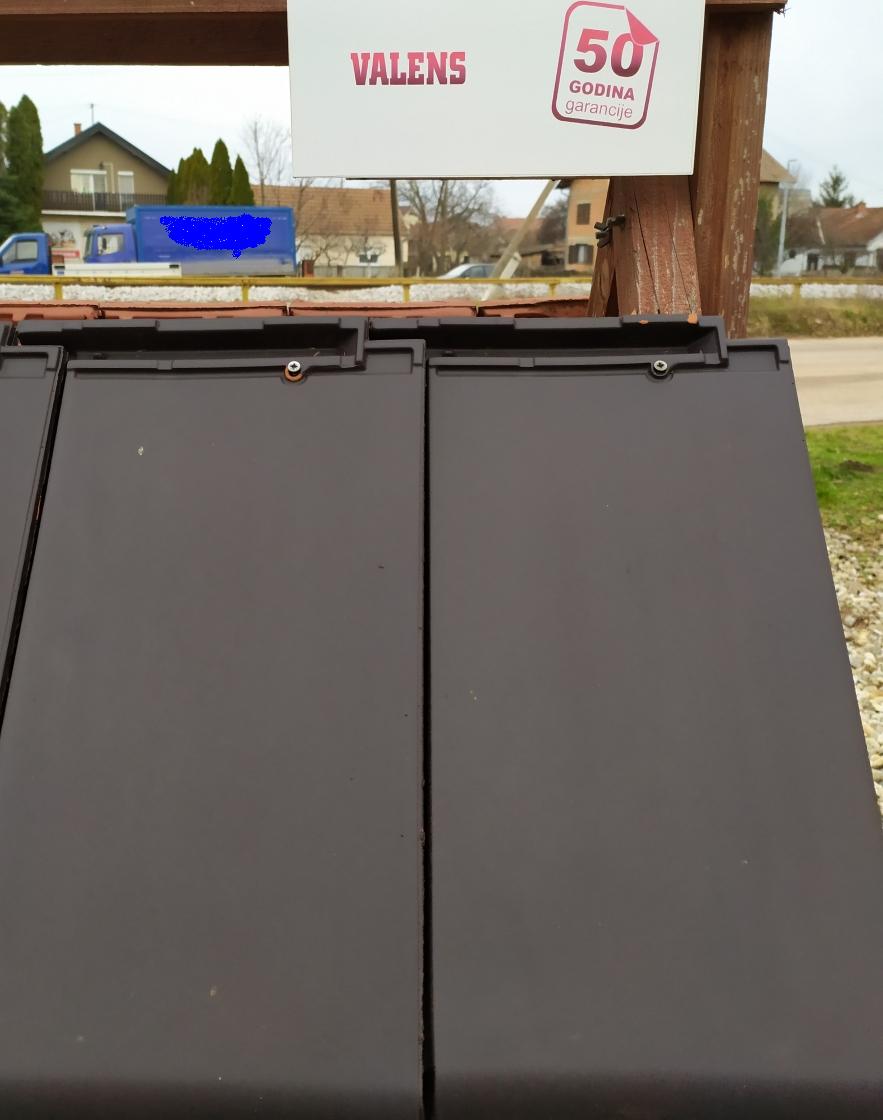 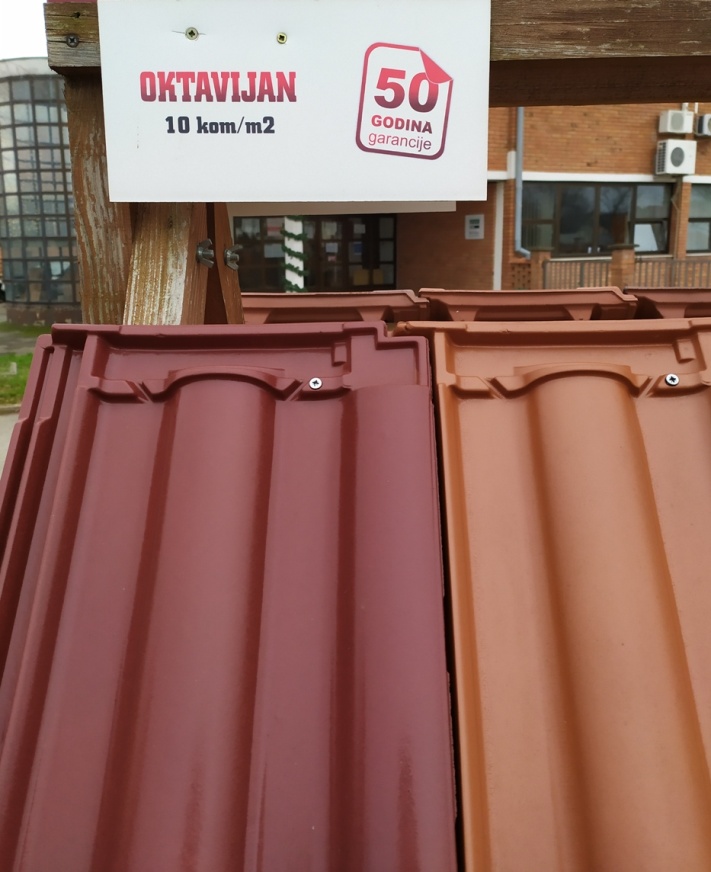 CAESAR
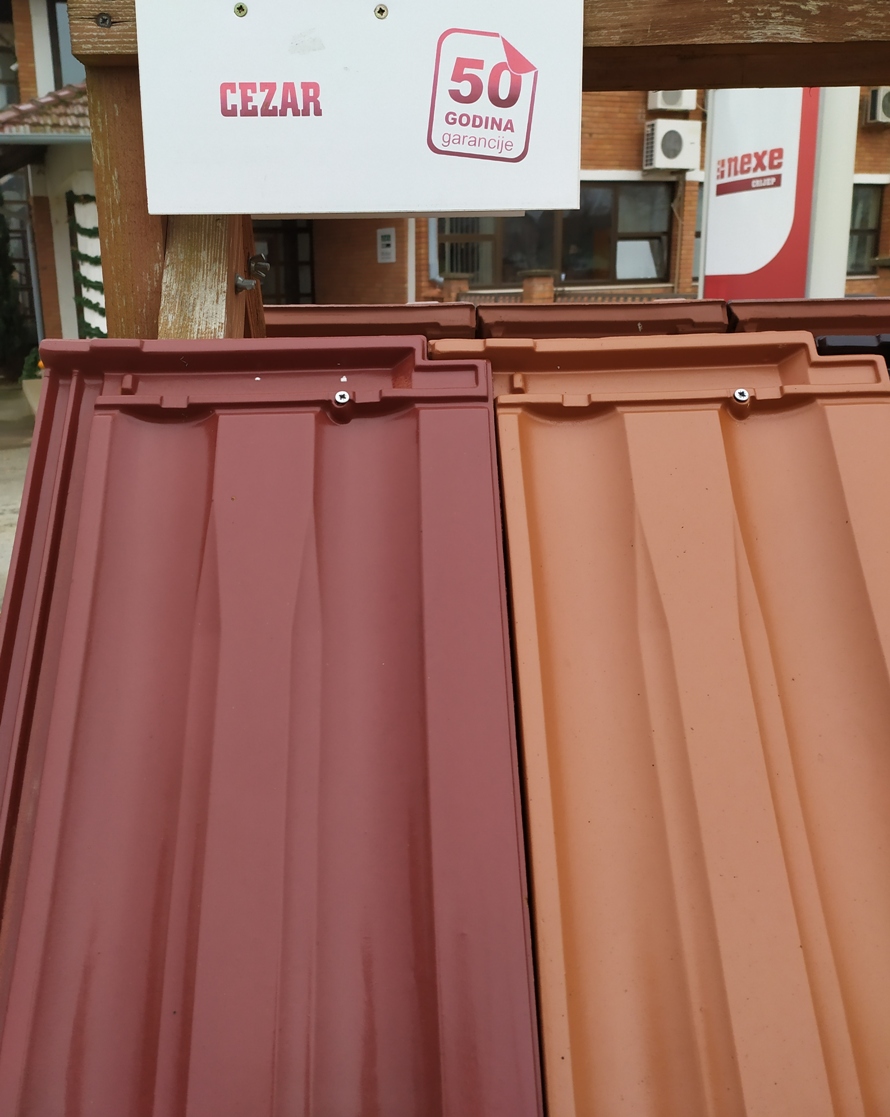 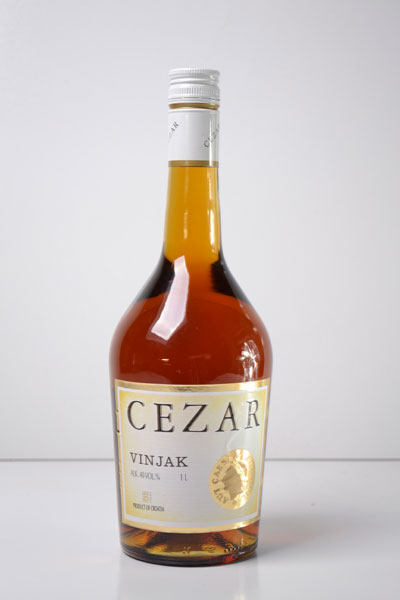 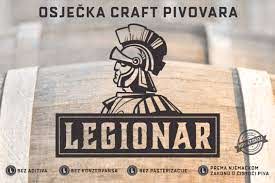 VALENS (Roman emperor) – Valens beerLEGIONAR (legionary) - beer
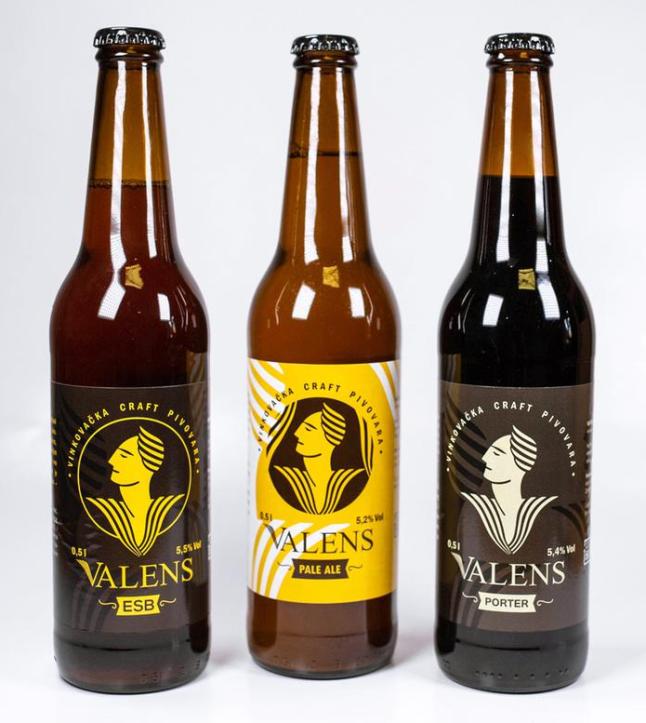 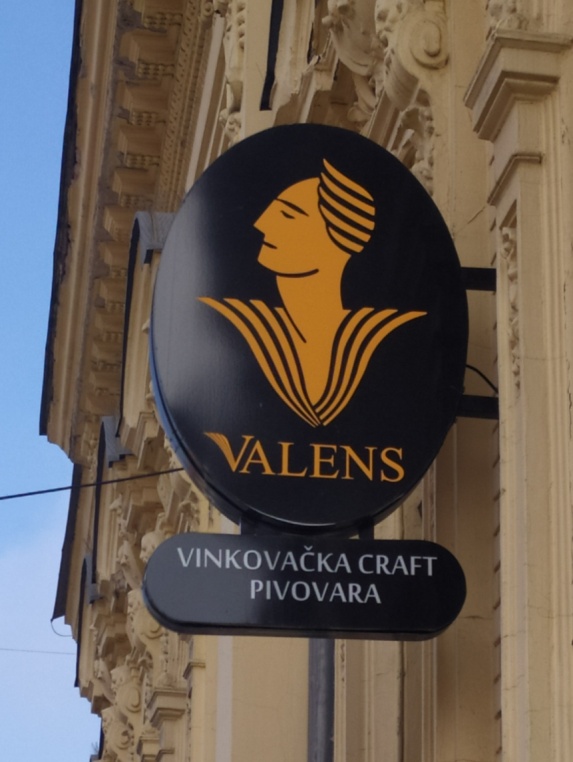 MMA club Valens, Vinkovci
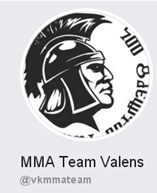 ARENA
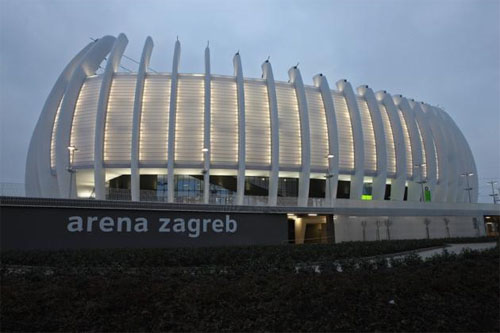 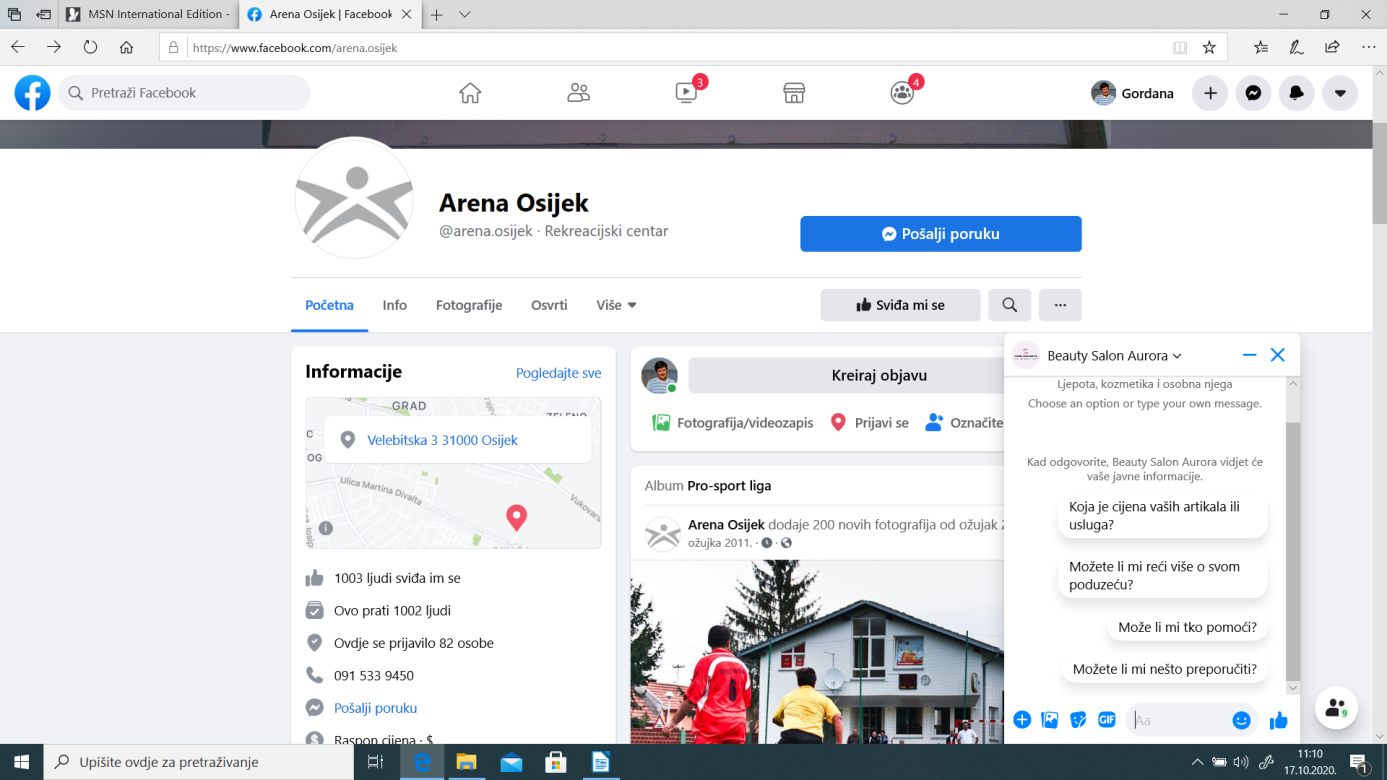 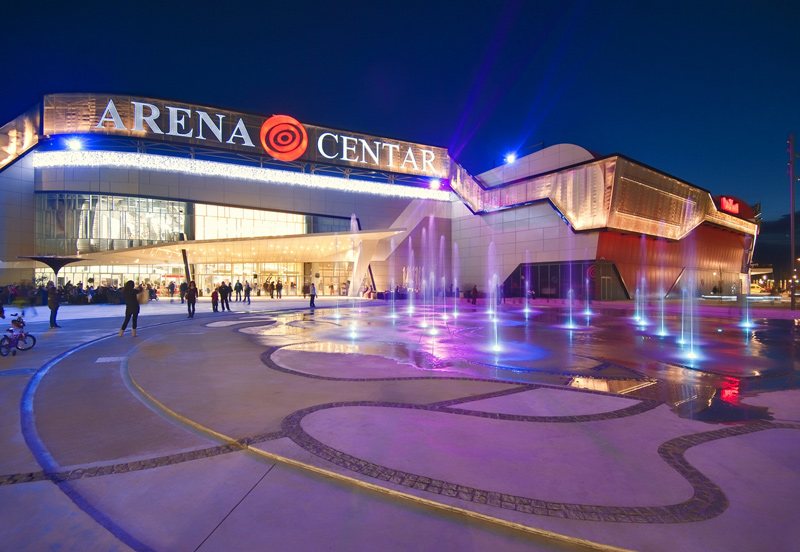 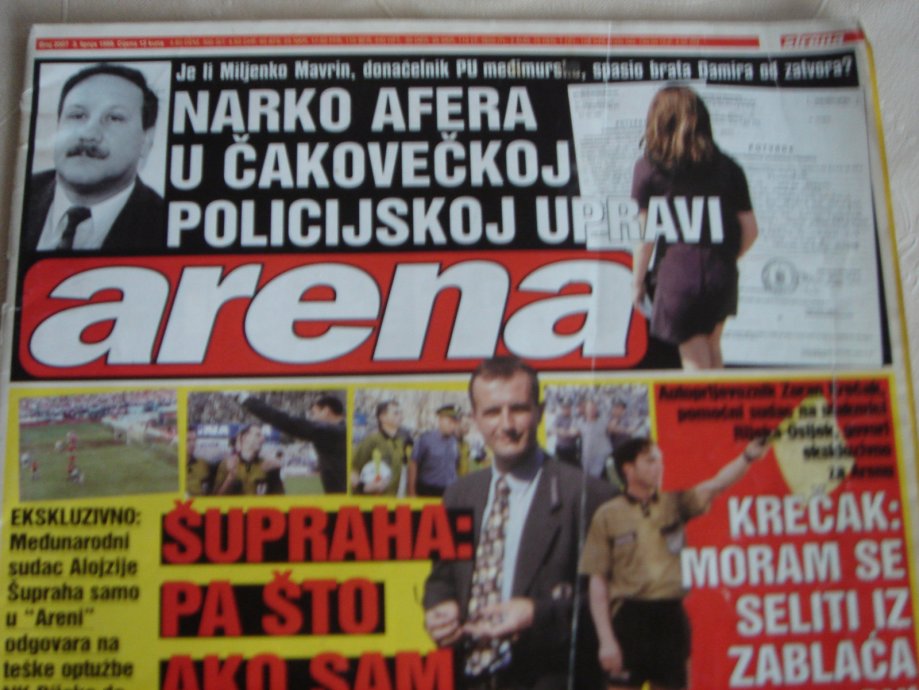 AMOR (also Cupid)
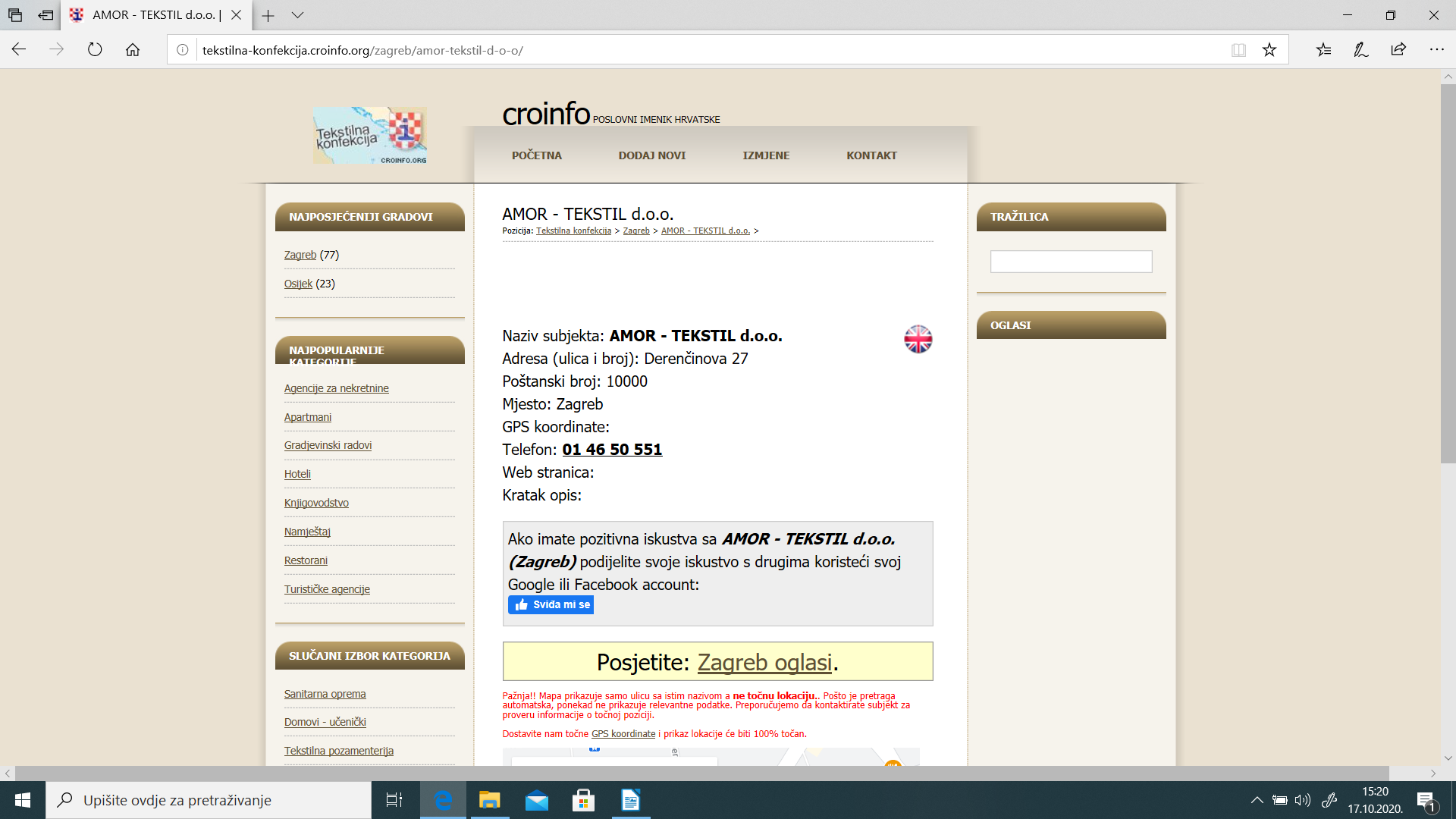 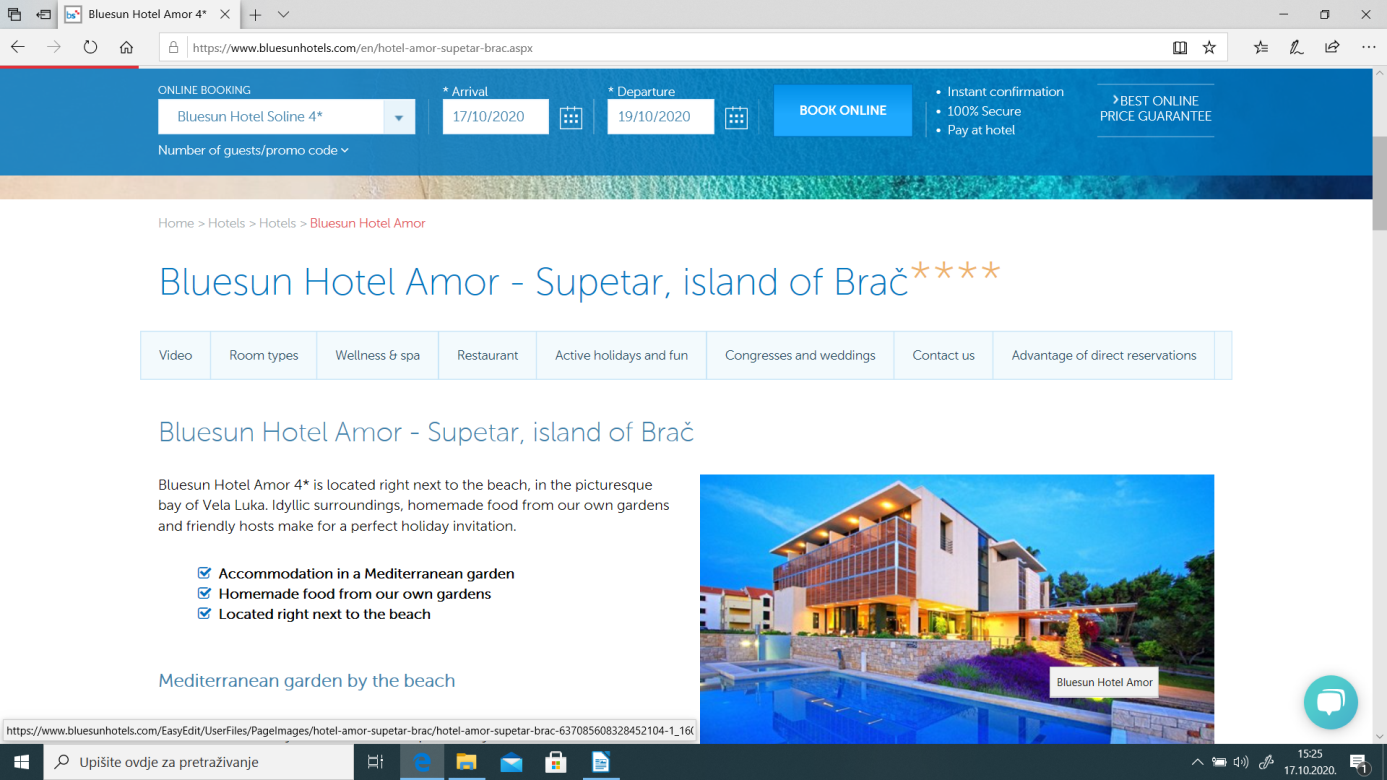 GALIJA  (galley) – common name for restaurants near water                                                                                   or on ships
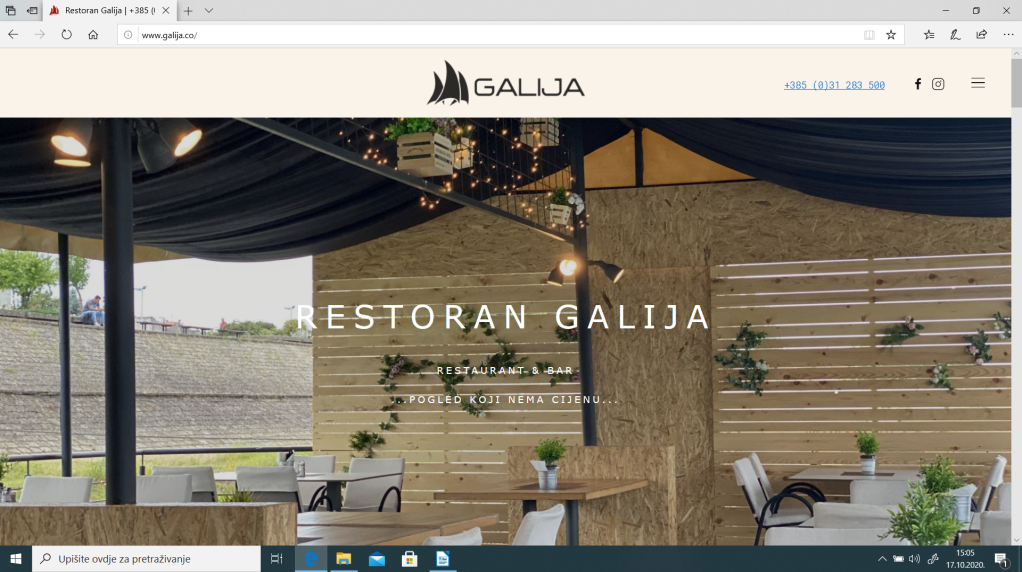 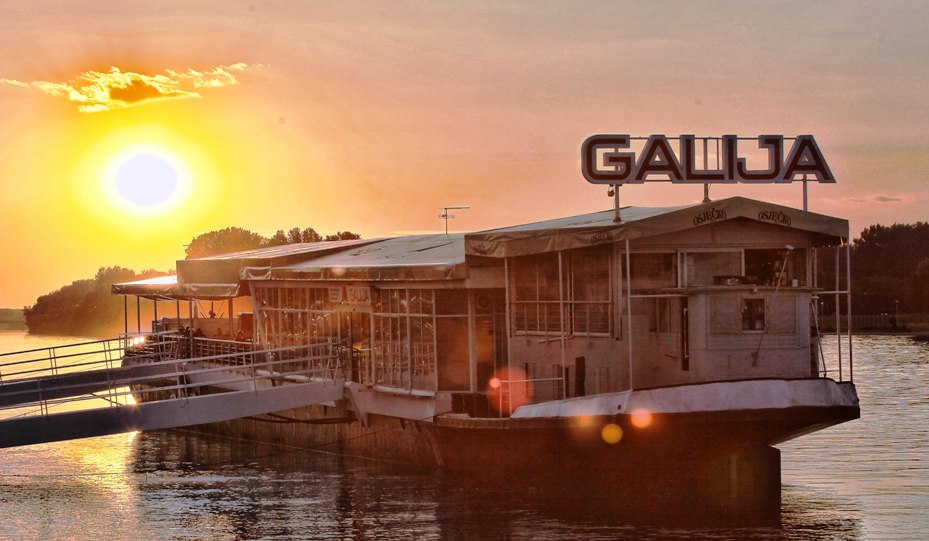 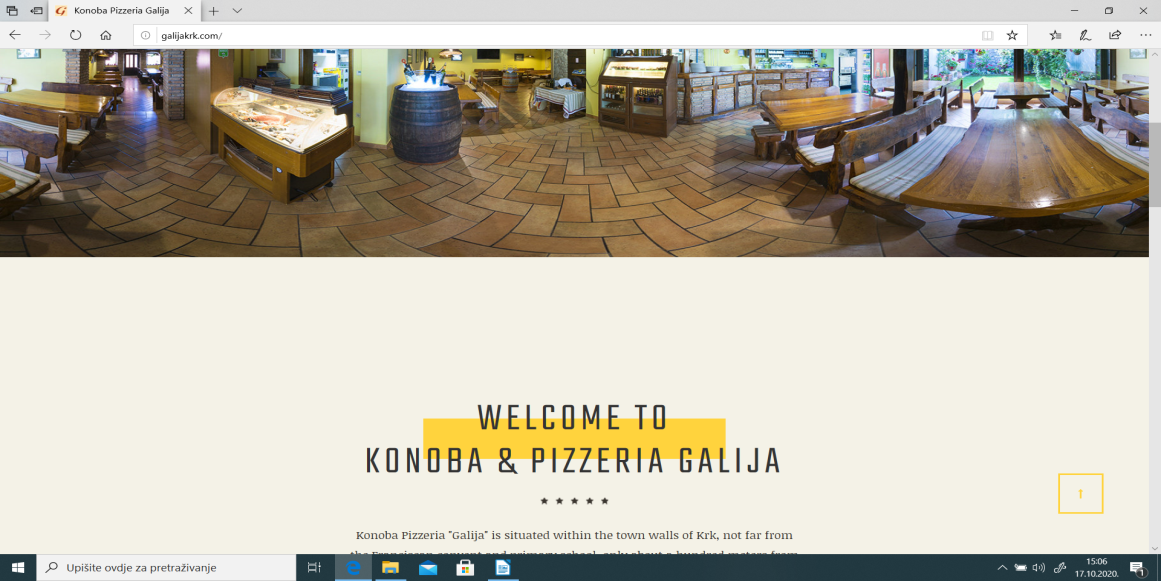 COLONIA  AURELIA CIBALAE – Vinkovci
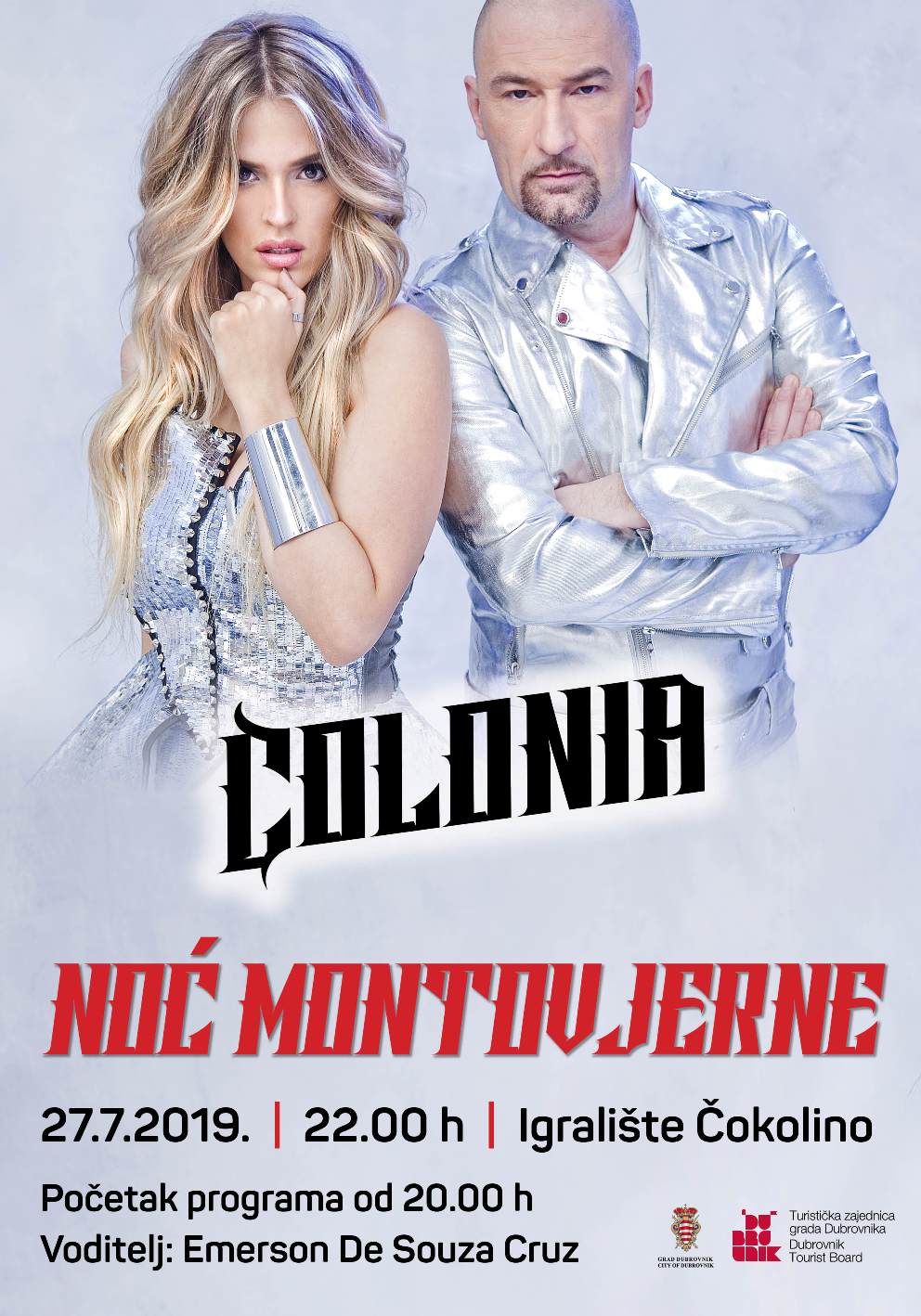 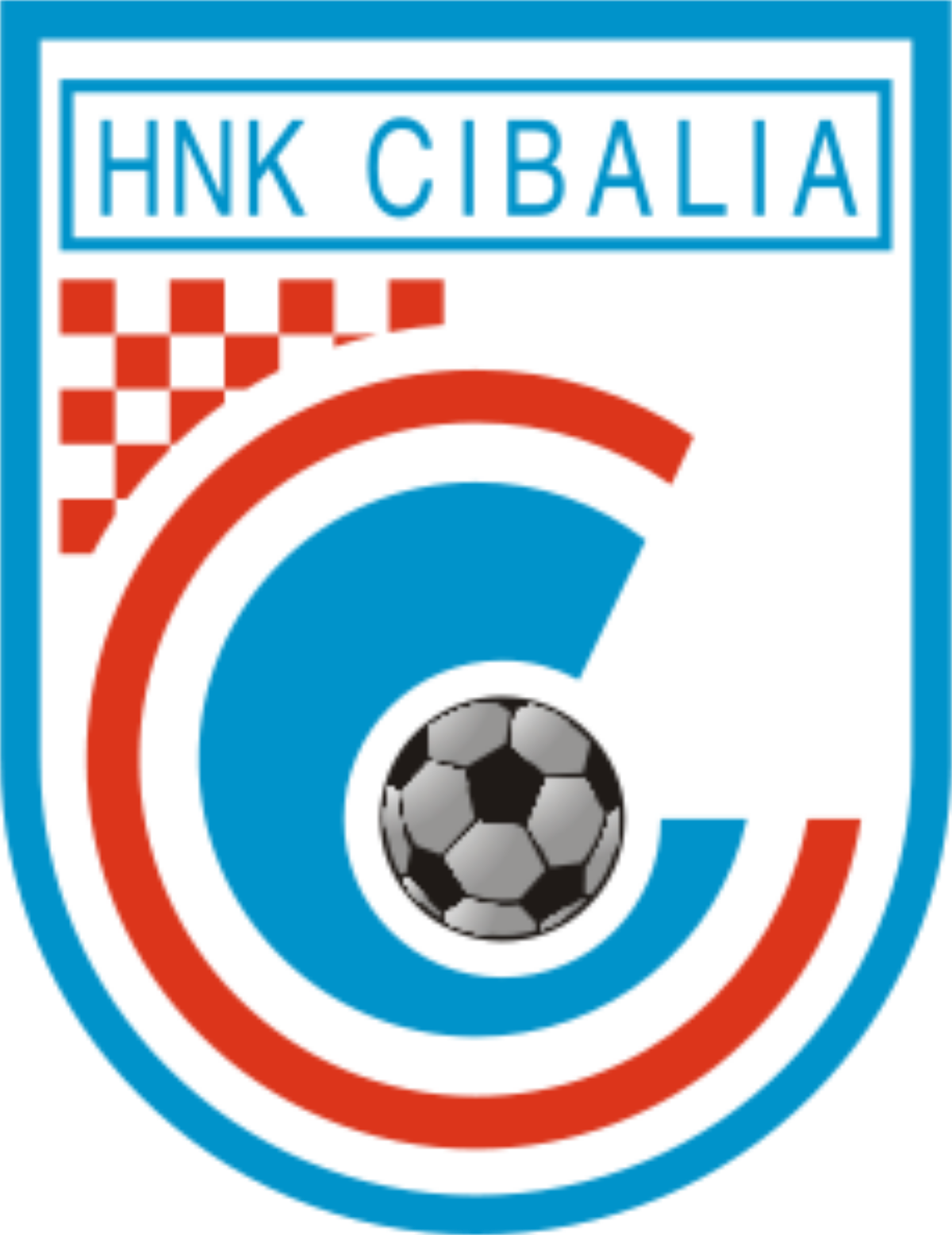 Shops and cafes in Vinkovci:
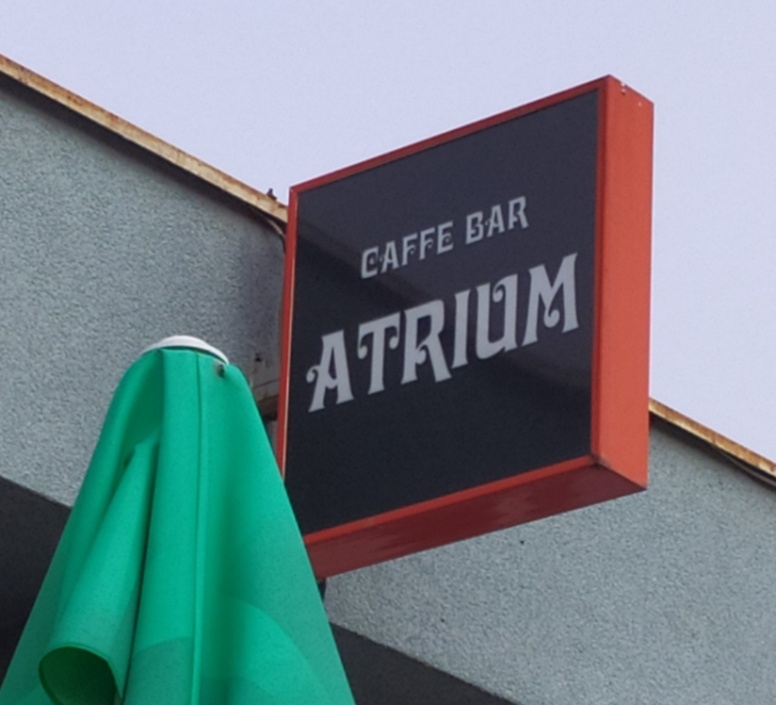 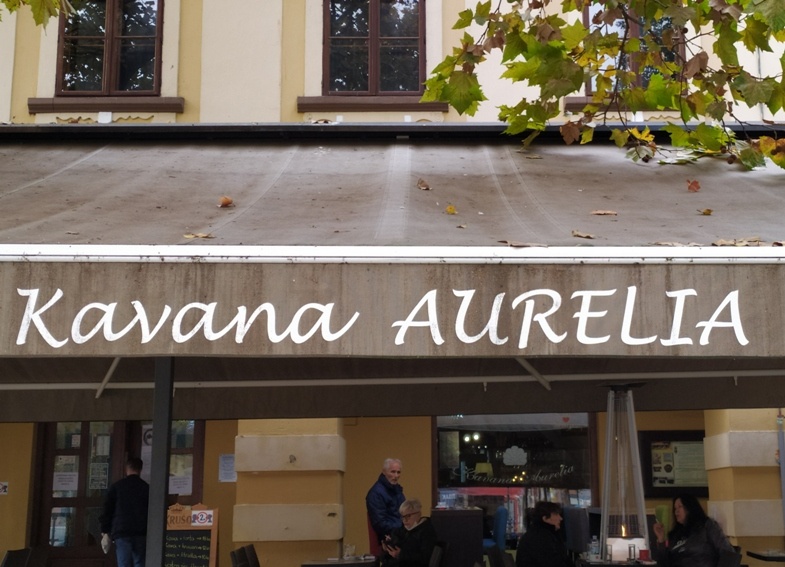 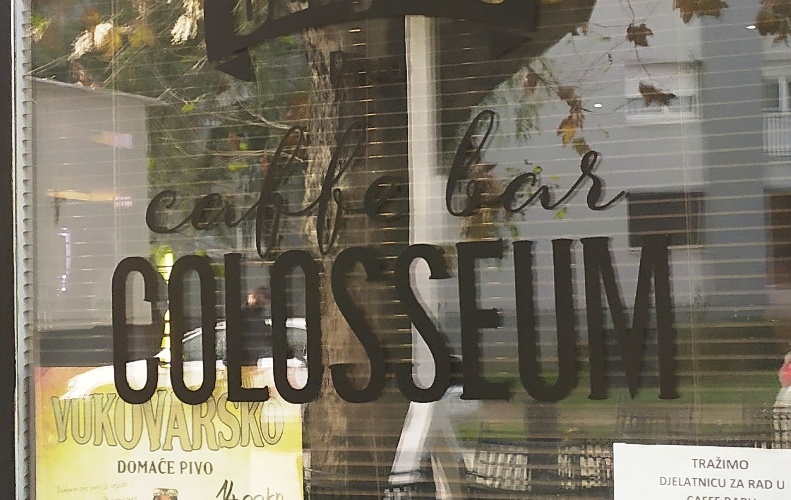 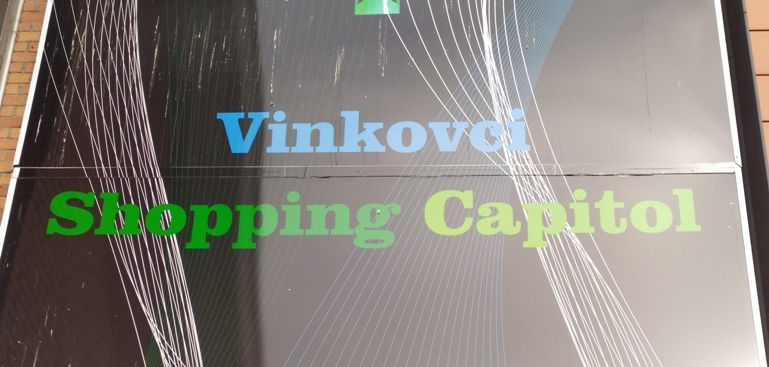 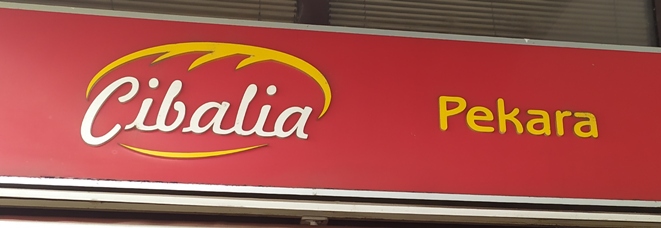 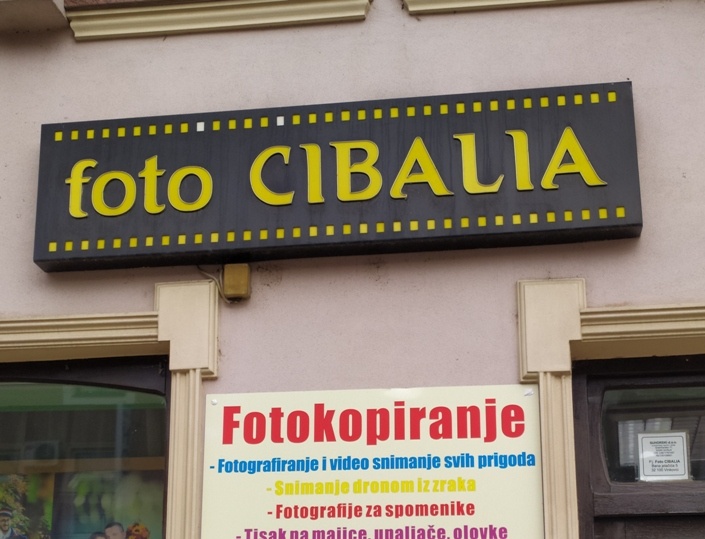 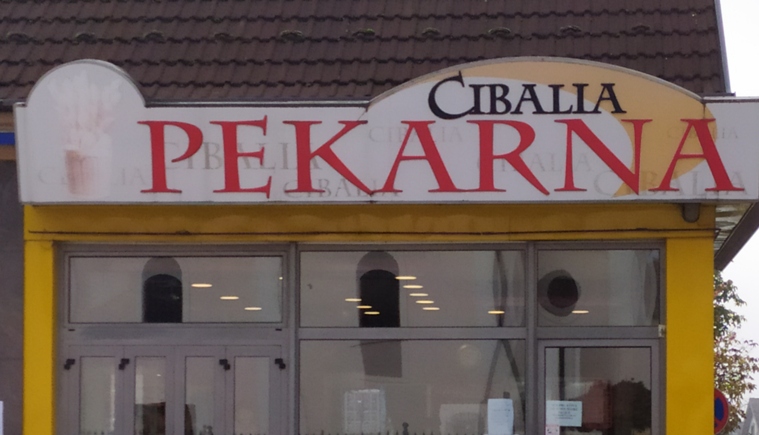 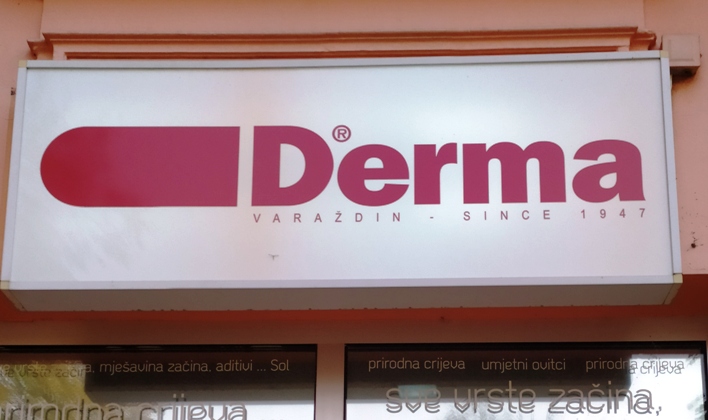 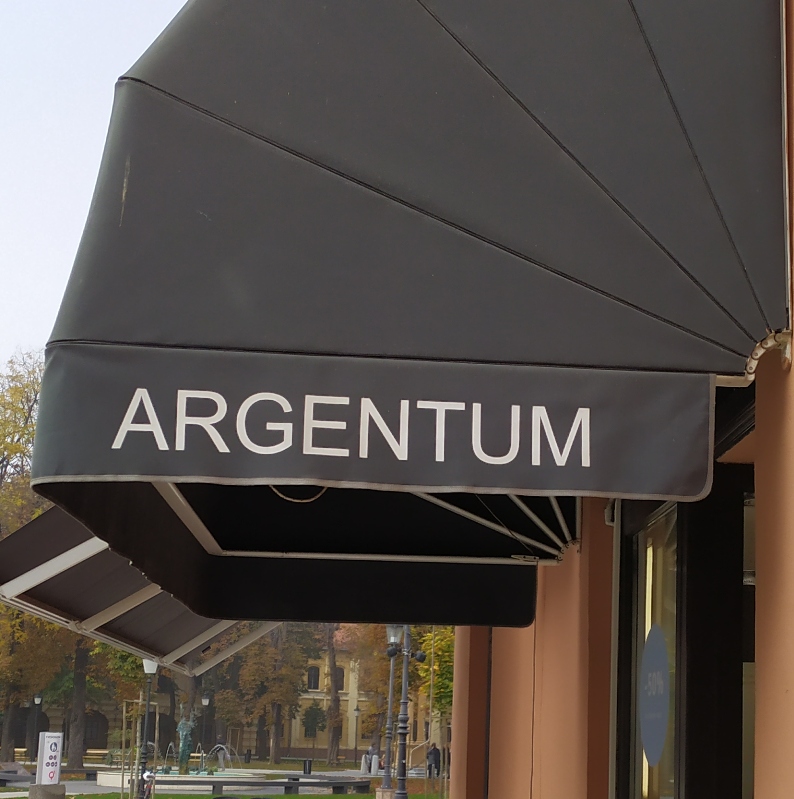 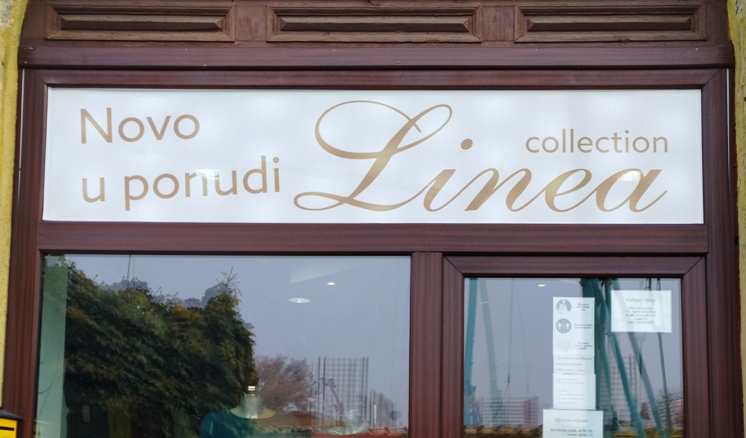 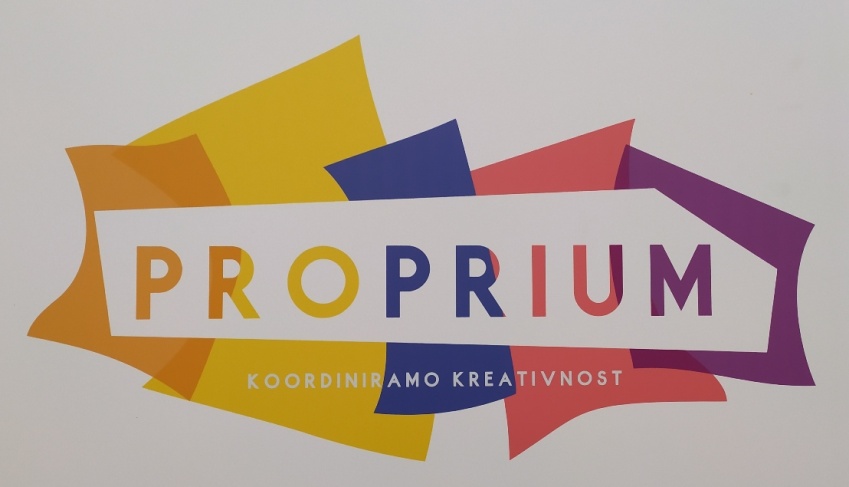 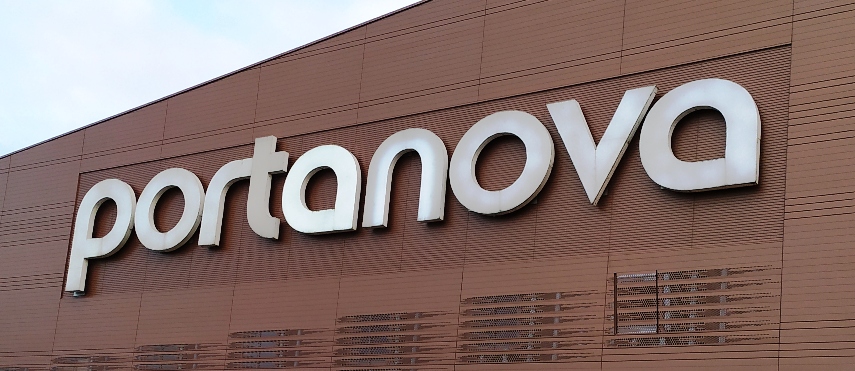 PROPRIUM – special feature,                    PORTA – gate, entrance                         property, possession          NOVUS, NOVA - new
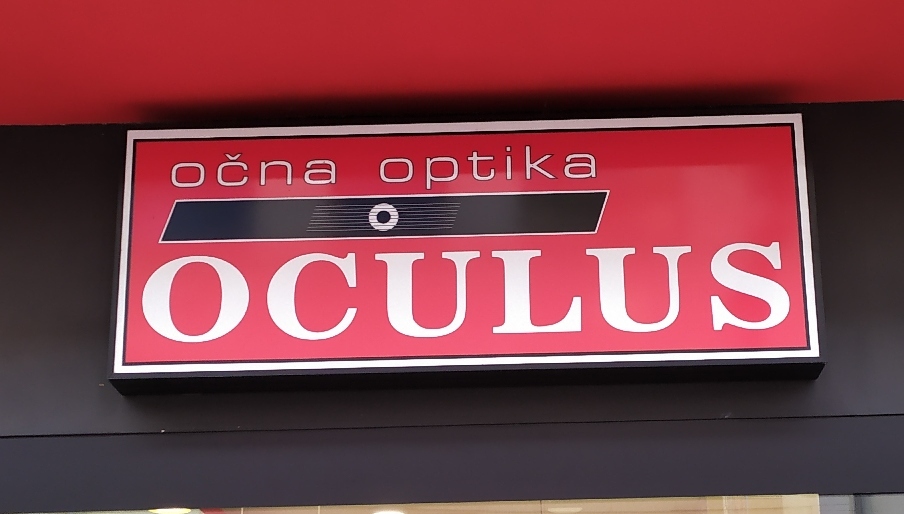 OCULUS – an eye
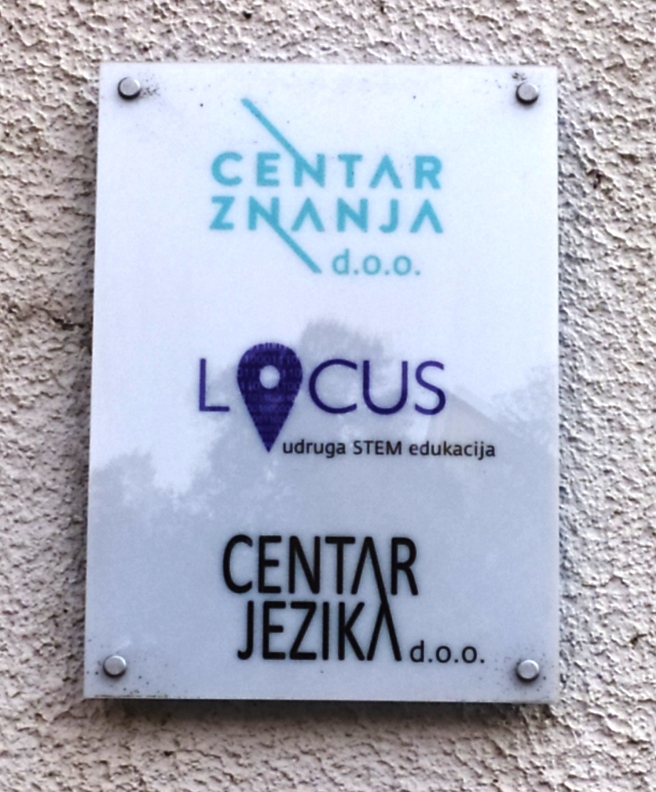 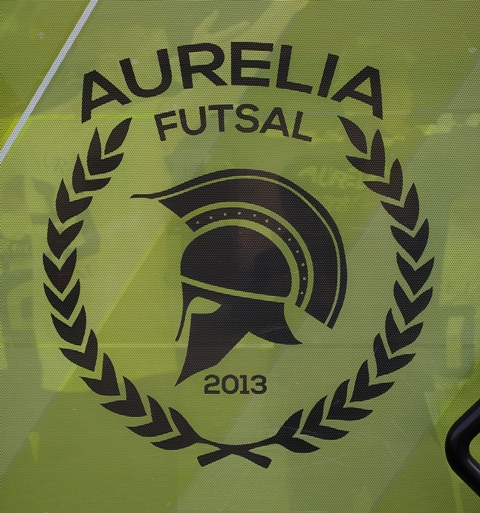 MARSONIA  - Slavonski Brod                 MURSA - Osijek
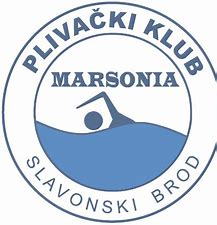 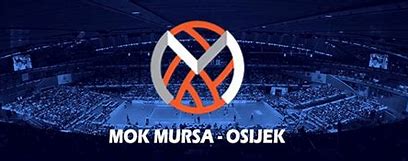 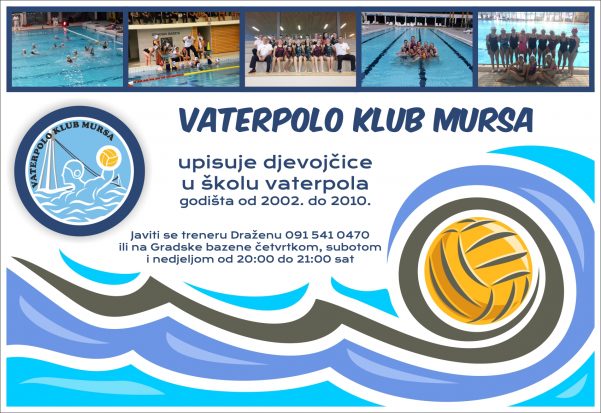 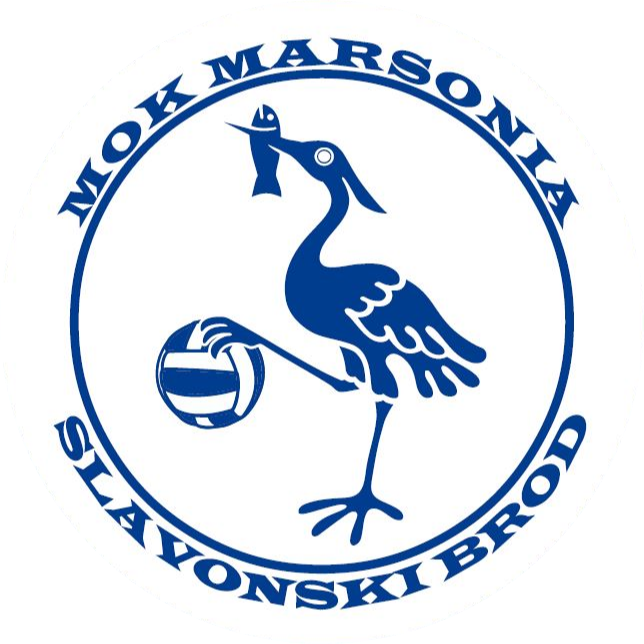